Figure 1. Environmental map of Jaduguda area showing uranium mines, Jharkhand, India.
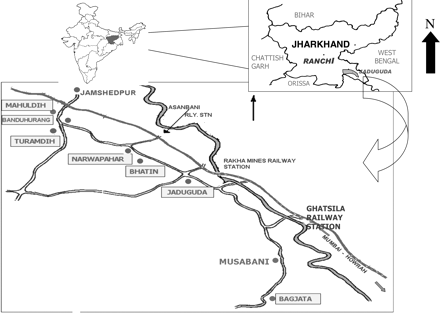 Radiat Prot Dosimetry, Volume 147, Issue 4, November 2011, Pages 565–572, https://doi.org/10.1093/rpd/ncq496
The content of this slide may be subject to copyright: please see the slide notes for details.
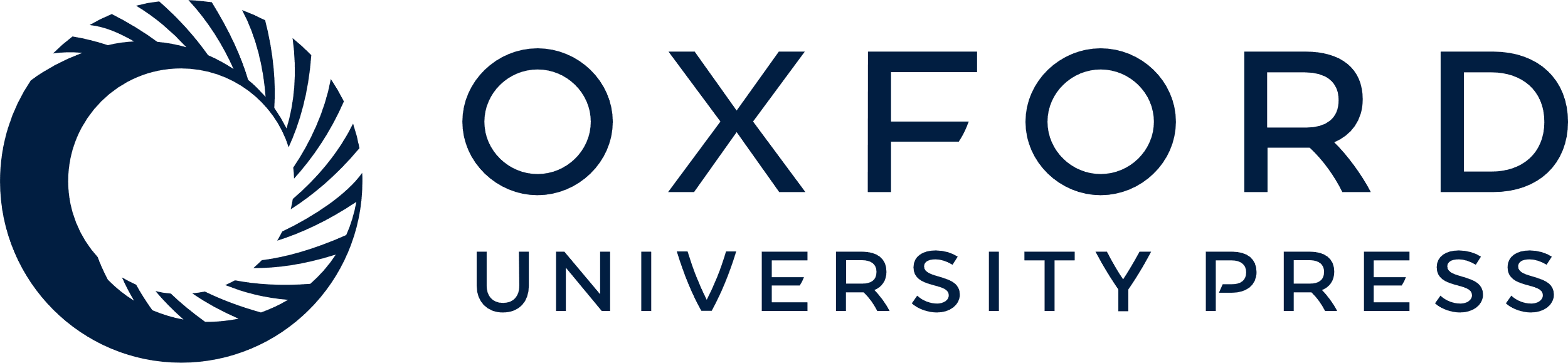 [Speaker Notes: Figure 1. Environmental map of Jaduguda area showing uranium mines, Jharkhand, India.


Unless provided in the caption above, the following copyright applies to the content of this slide: © The Author 2010. Published by Oxford University Press. All rights reserved. For Permissions, please email: journals.permissions@oup.com]
Figure 2. Natural outdoor gamma radiation levels around uranium mining complex, Jaduguda.
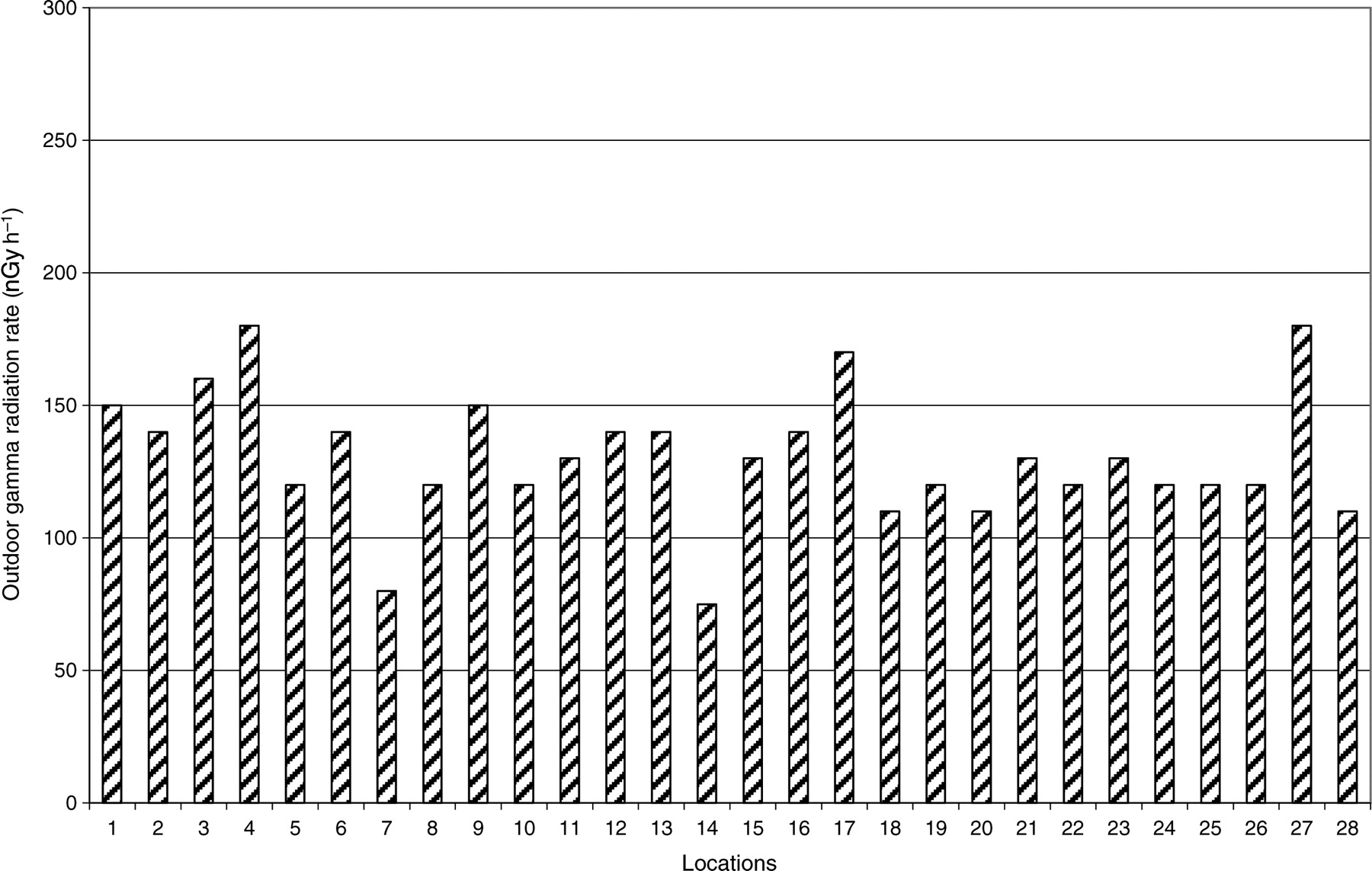 Radiat Prot Dosimetry, Volume 147, Issue 4, November 2011, Pages 565–572, https://doi.org/10.1093/rpd/ncq496
The content of this slide may be subject to copyright: please see the slide notes for details.
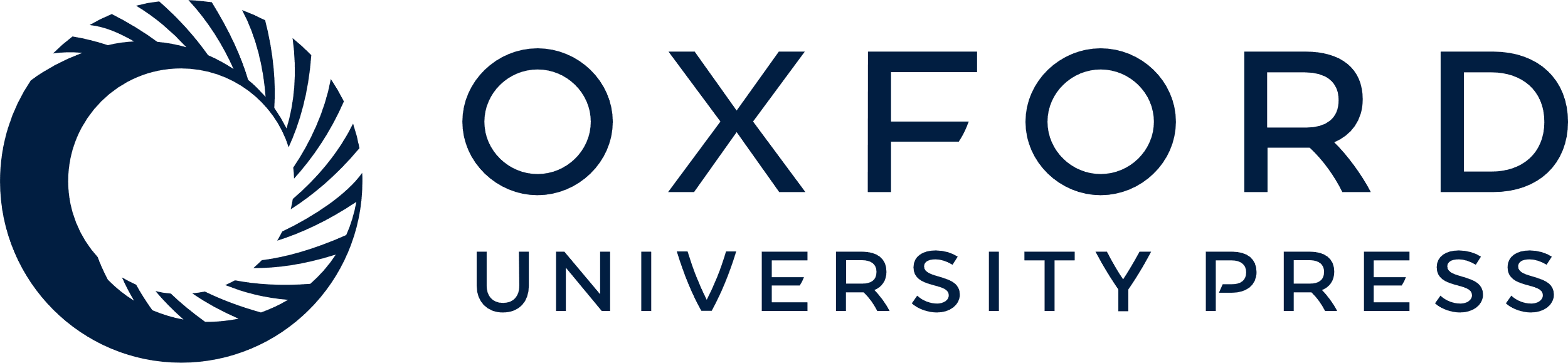 [Speaker Notes: Figure 2. Natural outdoor gamma radiation levels around uranium mining complex, Jaduguda.


Unless provided in the caption above, the following copyright applies to the content of this slide: © The Author 2010. Published by Oxford University Press. All rights reserved. For Permissions, please email: journals.permissions@oup.com]
Figure 3. Natural outdoor and indoor radon levels around uranium mining complex, Jaduguda.
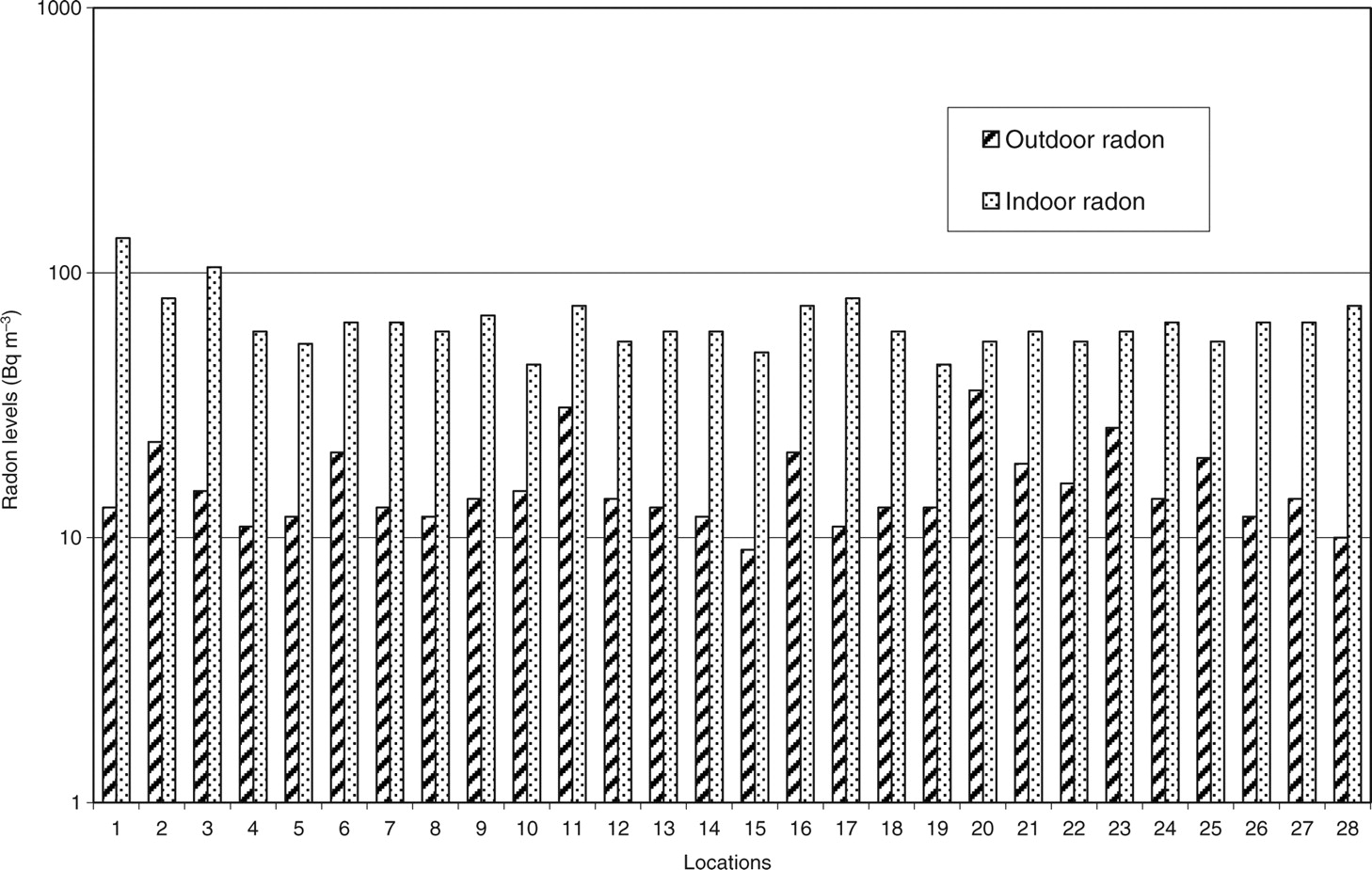 Radiat Prot Dosimetry, Volume 147, Issue 4, November 2011, Pages 565–572, https://doi.org/10.1093/rpd/ncq496
The content of this slide may be subject to copyright: please see the slide notes for details.
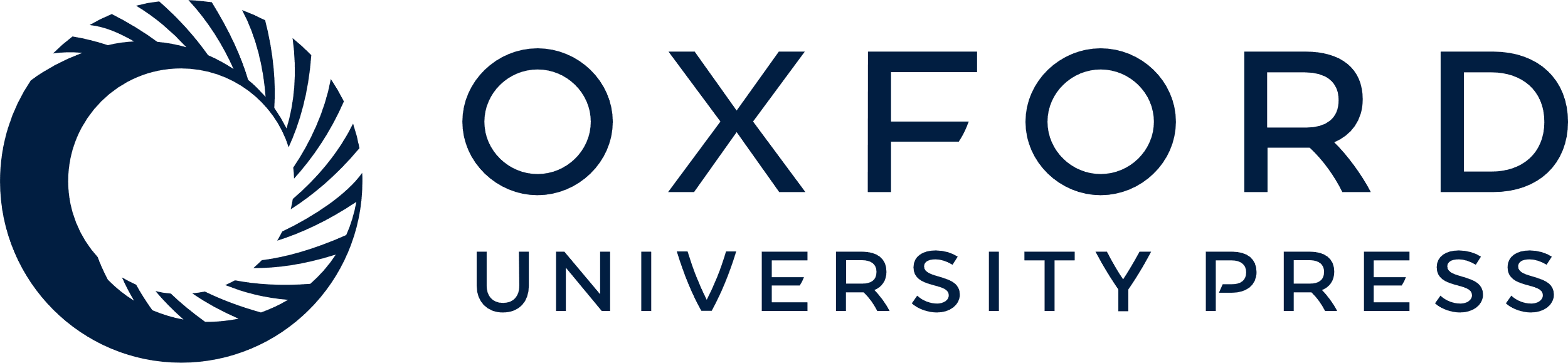 [Speaker Notes: Figure 3. Natural outdoor and indoor radon levels around uranium mining complex, Jaduguda.


Unless provided in the caption above, the following copyright applies to the content of this slide: © The Author 2010. Published by Oxford University Press. All rights reserved. For Permissions, please email: journals.permissions@oup.com]